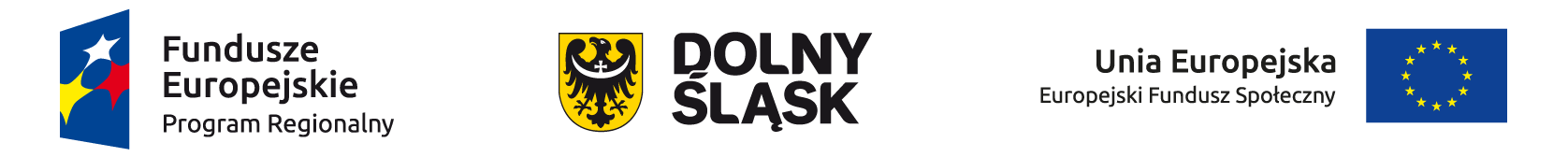 ZINTEGROWANE INWESTYCJE TERYTORIALNE                         AGLOMERACJI WAŁBRZYSKIEJNAJCZĘŚCIEJ POPEŁNIANE BŁĘDY W PROCEDURZE UDZIELANIA ZAMÓWIEŃ PUBLICZNYCH
Wałbrzych, 19 września 2017r.
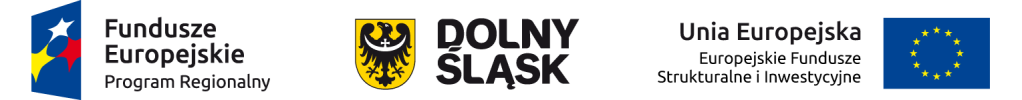 Obszar, gdzie najczęściej stwierdza się nieprawidłowości: 
zamówienia publiczne
Przeprowadzane zgodnie z:
Ustawą z dnia 29 stycznia 2004r. Prawo zamówień publicznych (tj. Dz. U. z 24.08.2017r., poz. 1579) – dalej „Pzp”
Wytycznymi w zakresie kwalifikowalności wydatków w ramach Europejskiego Funduszu Rozwoju Regionalnego, Europejskiego Funduszu Społecznego oraz Funduszu Spójności na lata 2014            -2020 (wersja z 19.07.2017r.) – dalej „Wytyczne”
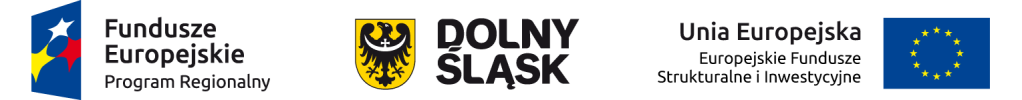 Podstawa prawna nakładania korekt finansowych w związku z nieprawidłowościami w zamówieniach:
Rozporządzenie Ministra Rozwoju z dnia                     29 stycznia 2016 r. w sprawie warunków obniżania wartości korekt finansowych oraz wydatków poniesionych nieprawidłowo związanych z udzielaniem zamówień                     (Dz. U. 2016r., poz. 200 z późn. zm.)
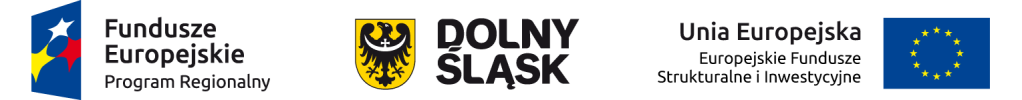 Niedopełnienie obowiązku odpowiedniego ogłoszenia/upublicznienia 
Art. 40 ust. 2 i 3, jak również art. 48 ust. 1, 56 ust. 1, 60c  ust. 1, 75 ust. 1, 115 ust. 3 i 4 ustawy Pzp, 
punkt 6.5.2 ppkt 11-17 Wytycznych
Stawka procentowa : 
przy postępowaniach unijnych 100% (całkowity brak upublicznienia) i 25% („częściowe” upublicznienie)
przy postępowaniach krajowych 100% z możliwością obniżenia do 25% (całkowity brak upublicznienia) oraz 25% („częściowe” upublicznienie)
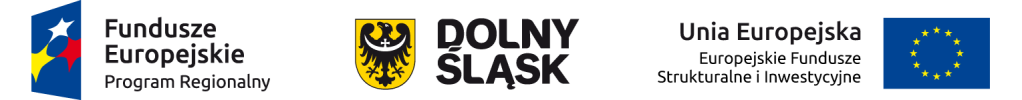 Dyskryminacyjny opis przedmiotu zamówienia
Art. 29 ust. 2 i 3, art. 30 ust. 2-4 ustawy Pzp, 
punkt 6.5.2 ppkt 5) i Wytycznych     
Ustawa Pzp
a) Opisanie przedmiotu zamówienia w sposób, który mógłby utrudniać uczciwą konkurencję,
b) Opisanie przedmiotu zamówienia przez wskazanie znaków towarowych, patentów lub pochodzenia, źródła lub szczególnego procesu, który charakteryzuje produkty lub usługi dostarczane przez konkretnego wykonawcę bez zachowania ustawowych przesłanek,
Wytyczne:
Opisanie przedmiotu w sposób, który odnosi się do określonego wyrobu, źródła, znaków towarowych, patentów lub specyficznego pochodzenia, chyba że takie odniesienie jest uzasadnione przedmiotem zamówienia i dopuszczono rozwiązania równoważne.
Stawka procentowa: 25% z możliwością obniżenia do 10% lub 5%
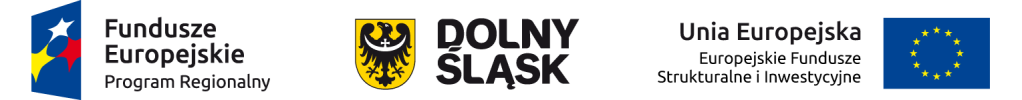 Niejednoznaczny opis przedmiotu zamówienia tj. opisanie przedmiotu zamówienia w sposób niejednoznaczny                                          i niewyczerpujący, za pomocą niedostatecznie dokładnych                              i niezrozumiałych określeń (ustawa Pzp)
 oraz
Brak w opisie przedmiotu zamówienia nazw i kodów określonych we Wspólnym Słowniku Zamówień lub błędne ich zastosowanie (Wytyczne)

Art. 29 ust. 1 ustawy Pzp, 
punkt 6.5.2 ppkt 5) oraz 7)  Wytycznych 

Stawka procentowa: 10% z możliwością obniżenia do 5%
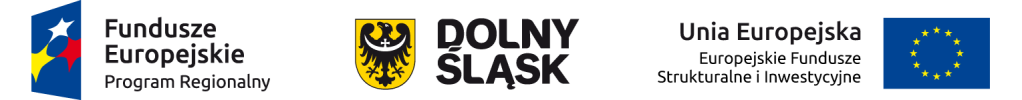 Ustalenie terminów składania ofert lub wniosków o dopuszczenie do udziału w postępowaniu o udzielenie zamówienia krótszych niż przewidziane we właściwych procedurach jako minimalne albo zastosowanie procedury przyspieszonej bez wystąpienia ustawowych przesłanek jej stosowania

Art. 43 ust. 1, 2, 2a lub 2b, art. 49 ust. 1,2 lub 3, art. 52 ust. 2-5, art. 60 ust. 3, art. 134 ust.3 itp. ustawy Pzp, 
punkt 6.5.2 ppkt 10) Wytycznych

Stawka procentowa: 25% (termin skrócony o więcej niż 50% wymaganego lub stanowi 50% terminu wymaganego), 10% (termin skrócony o więcej niż 30% wymaganego lub stanowi 30% terminu wymaganego), 5% w pozostałych przypadkach z możliwością obniżenia do 2%
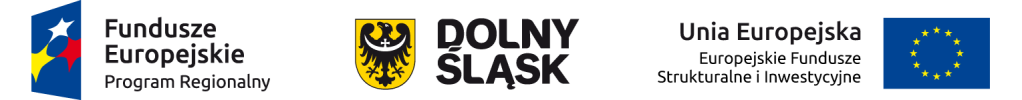 Określenie dyskryminujących warunków udziału                                   w postępowaniu lub kryteriów oceny ofert poprzez:
a) opisanie warunków udziału w postępowaniu w sposób nieproporcjonalny do przedmiotu zamówienia lub uniemożliwiający ocenę zdolności wykonawcy do należytego wykonania zamówienia
b) określenie kryteriów oceny ofert odnoszących się do właściwości wykonawcy 

Art. 22 ust. 1a, art. 91 ust. 3 ustawy Pzp, 
punkt 6.5.2 ppkt 8) i 9) Wytycznych
Stawka procentowa: 25% z możliwością obniżenia do 10% lub 5%
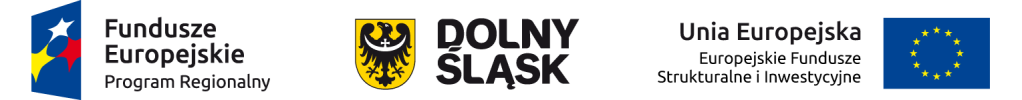 Naruszenie polegające na wyborze jako najkorzystniejszej oferty wykonawcy podlegającego wykluczeniu                                z postępowania o udzielenie zamówienia publicznego lub wyborze jako najkorzystniejszej oferty podlegającej odrzuceniu (ustawa Pzp)
Naruszenie polegające na wyborze oferty wykonawcy niespełniającego warunków udziału w postępowaniu lub niezgodnej z opisem przedmiotu zamówienia (Wytyczne)

Art. 89 ust. 1, 24 ust. 4 w związku z art. 24 ust. 1 lub 5, lub art. 89 ust. 1 pkt 5 w związku z art. 24 ust. 1 lub 5, punkt 6.5.2 ppkt 11) b) Wytycznych w zakresie kwalifikowalności wydatków …
Stawka procentowa: 25% z możliwością obniżenia do 10% lub 5%
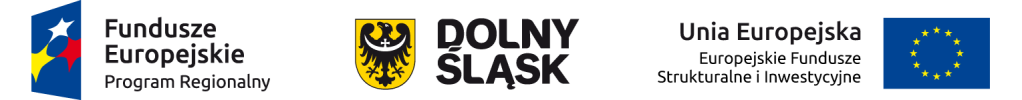 Dokonanie istotnych zmian postanowień zawartej umowy                       w stosunku do treści oferty, na podstawie której dokonano wyboru wykonawcy bez przewidzenia możliwości dokonania takiej zmiany w ogłoszeniu o zamówieniu lub w SIWZ (zapytaniu ofertowym) oraz bez określenia warunków takiej zmiany

Art. 144 ust. 1 ustawy Pzp 
punkt 6.5.2 ppkt) 22) Wytycznych

Stawka procentowa: 100% wartości dodatkowej zamówienia wynikającej ze zmiany umowy zwiększone o 25% wartości ostatecznego zakresu świadczenia (25% liczone od wartości pomniejszonej o wartość dodatkową zamówienia wynikającą z niedozwolonej zmiany umowy.)
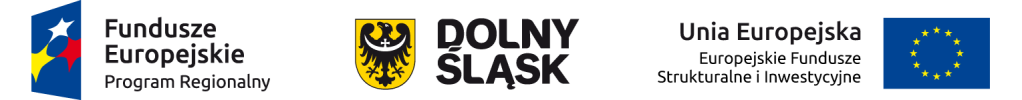 INSTYTUCJA POŚREDNICZĄCA AGLOMERACJI WAŁBRZYSKIEJul. Słowackiego 23A, 58-300 Wałbrzych
tel. 74 84 74 150ipaw@ipaw.walbrzych.eu   www.ipaw.walbrzych.eu 


Dziękujemy za uwagę.